UNIVERSITY HOSPITALS BIRMINGHAMCOMMUNITY PAEDIATRIC PHYSIOTHERAPY SERVICESCHOOL SESSIONS – SENCOS
Nicky Thomas, Clinical Team Lead Paediatric Therapies and Pelvic Health
Donna Jones, Team Lead Paediatric Physiotherapy
Mellissa Hemming, Team Lead Paediatric Physiotherapy
During covid
The Trust suspended all out-patient services for just over one month. Staff were re-trained ready to be redeployed to front-line covid services.

We began to telephone all patients. Everyone known to our service had a contact.

We added lots of on-line resources to our website https://childrenscommunitytherapies.uhb.nhs.uk/ 

We actively engaged with the #YouAreNotAlone campaign as domestic abuse levels soared during lockdown putting many parents and children at increased risk.
Roll out of services
In response to Trust, CSP (Chartered Society of Physiotherapy) and HCPC (Health Care Professions Council) guidance, we began rolling out a virtual first model of delivery.

Schools were notified through Headlines In August 2020.

All children have a virtual appointment first – either by telephone or video.

By reducing face to face contacts we are interrupting the infection spread.
If face to face is clinically required, then this will happen, e.g. all respiratory patients, all children with cerebral palsy through the CPIPs clinics, any other individual cases where clinical need indicates face to face intervention.

We are making informed decisions based on infection risk vs need for face to face intervention.

Remember no PPE is 100% effective*. The best way to break transmission is to reduce face to face contacts when the service can be delivered effectively in a virtual mode.
 
(*Surgical masks are estimated to reduce risk by at least 80% and the overall filter efficiency of FFP1, FFP2 and FFP3 masks is 80%, 94% and 99% respectively. [Cook, T. Department of Anaesthesia and Intensive Care Medicine, Royal United Hospital NHS Trust, Bath, UK, 2020 ]. )
What we are not doing
We are not blanket face to face visiting every child – we are risk assessing individual cases.

We are not allowing anyone to do anything that we deem to be clinically unsafe or that has the potential to be.

We are not abdicating responsibility to you. We are responsible for the safe delivery of physiotherapy intervention for children.

We are not changing the input levels to children, we are changing the mode of delivery.
Going forward
You will find our physio plans are much more informative and have links for education staff, e.g. Postural care videos,  An A to Z of postural care.

We have developed information packages around equipment together with a flow chart and advice.

We will continue to focus on a holistic 24/7 approach, in line with the most recent neurological evidence, to give children the best possible outcome.
We will continue to add resources and helpful links to our website.

We are happy to offer on-going training sessions virtually.

We are happy to take your calls  and answer concerns – please phone us – 0121 722 8010.

We will continue to work in a way that interrupts covid infection transmission but ensures safe delivery of service.

We are continuing to contribute to the EHCP process in accordance with legal guidelines.
Our service is here for you, please continue to use ….
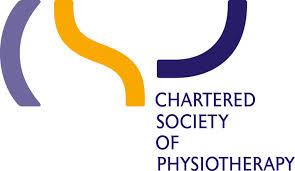 Our referral criteria
Our telephone number or NHS email to contact us
Our website for information

0121 722 8010 (Monday to Friday 09.00-16.45). 
paediatric.physiotherapy@nhs.net
https://childrenscommunitytherapies.uhb.nhs.uk/paediatricphysiotherapy/